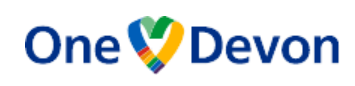 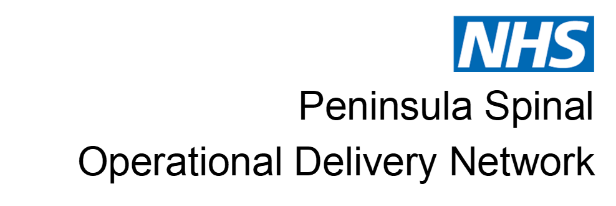 Peninsula Single Point of Access
MSK Physiotherapy
General Practice
Red Flag

Follow
 Urgent / Emergency Pathways
Incomplete Referral
Single Point of Access (SPOA)

DRSS/Administrative Triage
AP/ESP/ACP Clinical Triage / Review/ Imaging / Advice & Guidance
Spinal interface service – triage and treat
Referral to GP or another specialist / MDT
Pain Clinic
Rheumatology
Neurology
Orthopaedics
Cognitive Functional Therapy
MSK Physiotherapy
MDT – Virtual triage review
Primary Care
DRSS Provider Choice
Outcomes
Consultant 
Led Clinic
Further diagnostics if required
Referral to another specialist / MDT
Specialist Physiotherapy, Hip , Knee Shoulders, Pain management, CFT
PIFU, Discharge Self- Management, GP
IP/Day case waiting list
Secondary Care